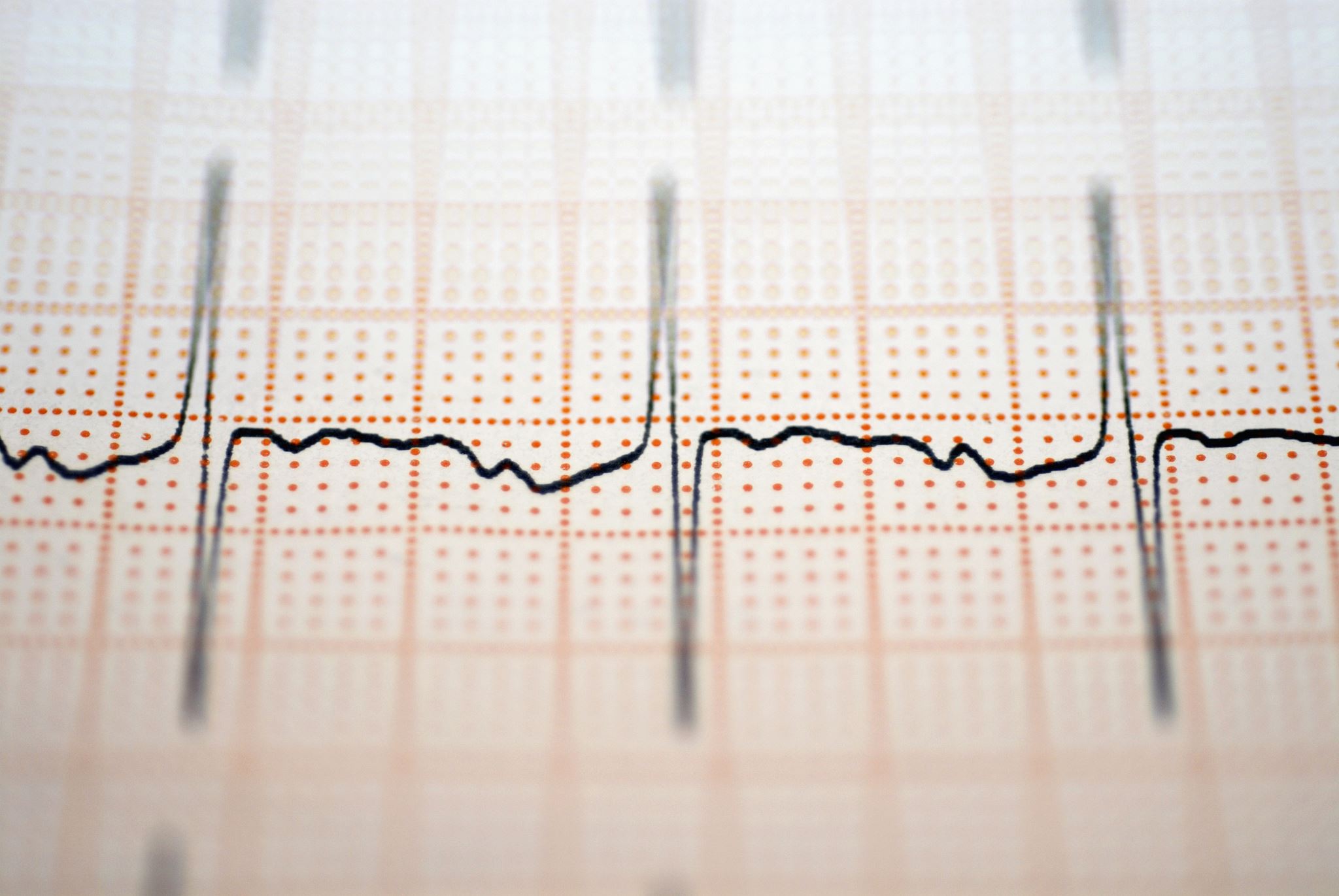 MEDICAL ASSISTINGTECHNOLOGY(MAT)
Tonya G. Redden, BS HCM, MAT ATS, CMA(AAMA)
Program Coordinator
MAT@cscc.edu
Union Hall 326   
(614) 287-3638
Information Sessions
All prospective MAT students are required to attend an information session or complete the online quiz prior to applying to the MAT program.
May 02, 2024 @ 3:30 PM
June 03, 2024 @ 10 AM
June 10, 2024 @ 10 AM
June 17, 2024 @ 10 AM
June 24, 2024 @ 10 AM
July 08, 2024 @ 10 AM
July 15, 2024 @ 10 AM
Location: Union Hall, Room 329
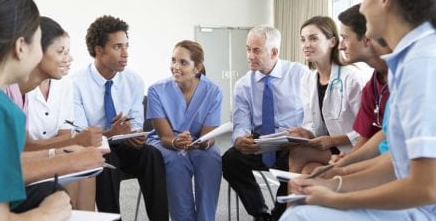 What is a medical assistant?
Medical Assistants are multiskilled health professionals specifically educated to work in a variety of healthcare settings performing clinical and administrative duties. The practice of Medical Assisting necessitates mastery of a complex body of knowledge and specialized skills requiring both formal education and practical experience that serve as standards for entry into the profession.
CAAHEP, Standard & Guidelines for the 
Accreditation of Educational Programs in 
Medical Assisting, April 2022
A career as a Medical Assistant provides:
Opportunity to build relationships with patients (people-oriented profession) 
Interesting and meaningful work
A high-tech and exciting career 
Opportunity to be a respected member of the healthcare professions
Ability to make a difference in people’s lives
A solid career path in healthcare
you may be wondering“IS MEDICAL ASSISTING FOR ME?”
Where do Medical Assistants Work?
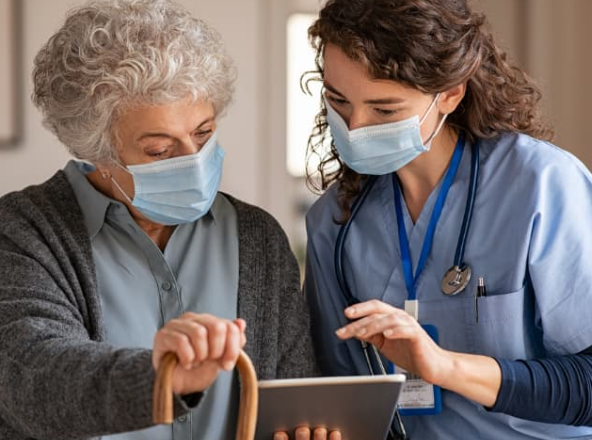 Directly with a physician in an office environment
Ambulatory care settings such as clinics and urgent care facilities
In specialty offices
In hospitals
Medical Assistants’ clinical responsibilities
Medical Assistants’ Administrative responsibilities
Salary varies with certification and/or GMXO
Central Ohio starting hourly pay as high as $23/hr. due to shortage of MAs.
Positive 
career 
path!
JOB MARKET
Program Goal
The goal of the Medical Assisting Program (Certificate and ATS Degree) at CSCC is to prepare students as professional and competent entry-level medical assistants in the cognitive (knowledge), psychomotor (skills), and affective (behavior) learning domains.
MAT Accreditation
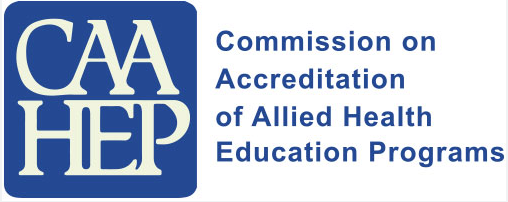 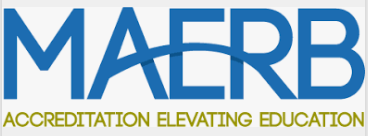 Historical Overview
Certificate or Degree
Option 1: Certificate in Medical Assisting
Option 2: Certificate and Associate of Technical Studies Degree (ATS)
All students complete the Medical Assisting Certificate Program during the first three semesters. Those who choose to may then pursue an ATS degree in Medical Assisting Technology after earning their certificate.
The Medical Assisting Program:
Competency-Based Outcomes
Upon completion of the Certificate Program in Medical Assisting, the graduate will be able to:
Perform and document the patient interview, health history, and medication reconciliation
Prepare the patient for examination and assist provider with patient instruction in follow-up care, as well as provide education in health maintenance and disease prevention
Evaluate and demonstrate mutually OSHA and CLIA standards by performing:
Infection control techniques in compliance with the Standard Precautions and guidelines set forth by the OSHA and CDC, and 
Various waived testing in compliance set forth by CLIA
Demonstrate all administrative procedures performed in the medical office including EMR, while observing HIPAA laws, medicolegal and ethical responsibilities
Demonstrate successful completion of all clinical and administrative competencies
Conduct themselves in a professional manner to meet work force demands
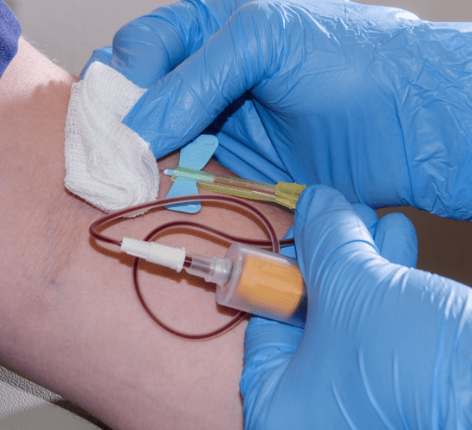 Degree Requirements
Basic Related and General Education courses may be taken prior to being admitted 
to the Medical Assisting program, or they may be taken with MAT courses as outlined on the official plan of study.  Completion of basic related and general education courses are not required prior to application.
General Education & Basic Related Degree Requirements
MEDICAL ASSISTING CERTIFICATE
MEDICAL ASSISTING ATS DEGREE
COLS 1100—1st Year Experience
BIO 1121—Anatomy & Physiology I
BIO 1122—Anatomy & Physiology II
MULT 1110—Medical Terminology
ENGL 1100—Composition I
HIMT 1274—Intro to Medical Coding
BMGT 2200—Management and Organizational Behavior
HIMT 1121—Advanced Medical Terminology
BMGT 1102—Interpersonal Skills
One Arts/Humanities from approved list*
MATH 1104—Mathematical  Concepts for Business ORSTAT 1350—Elementary Statistics
PSY 1100—Intro to Psychology
BIO 1121—Anatomy & Physiology I
BIO 1122—Anatomy & Physiology II
MULT 1110—Medical Terminology
ENGL 1100—Composition I
HIMT 1274—Intro to Medical Coding
* Select ONE Arts/Humanities: ARCH 2100, HART 1201, HART 1202, 
HIST 1111, HIST 1112, HIST 1151, HIST 1152, HIST 1181, HIST 1182, 
HIST 2223, HIST 2224, HUM 1100, HUM 1270, MUS 1251, PHIL 1101, 
PHIL 1130
Program PREREQUISITES
High school transcript or GED on file
Reading:  Placement of “No Reading Courses Required”
English:  Placement into ENGL 1100
Math:  Placement into MATH 1104 or STAT 1350
Completion of MULT 1130 with a C or better, or the following:
Current Healthcare Provider CPR with AED Certification, AND
Current American Red Cross Certification in First Aid
Both through the American Hearth Association or Red Cross
GPA 2.0 or higher
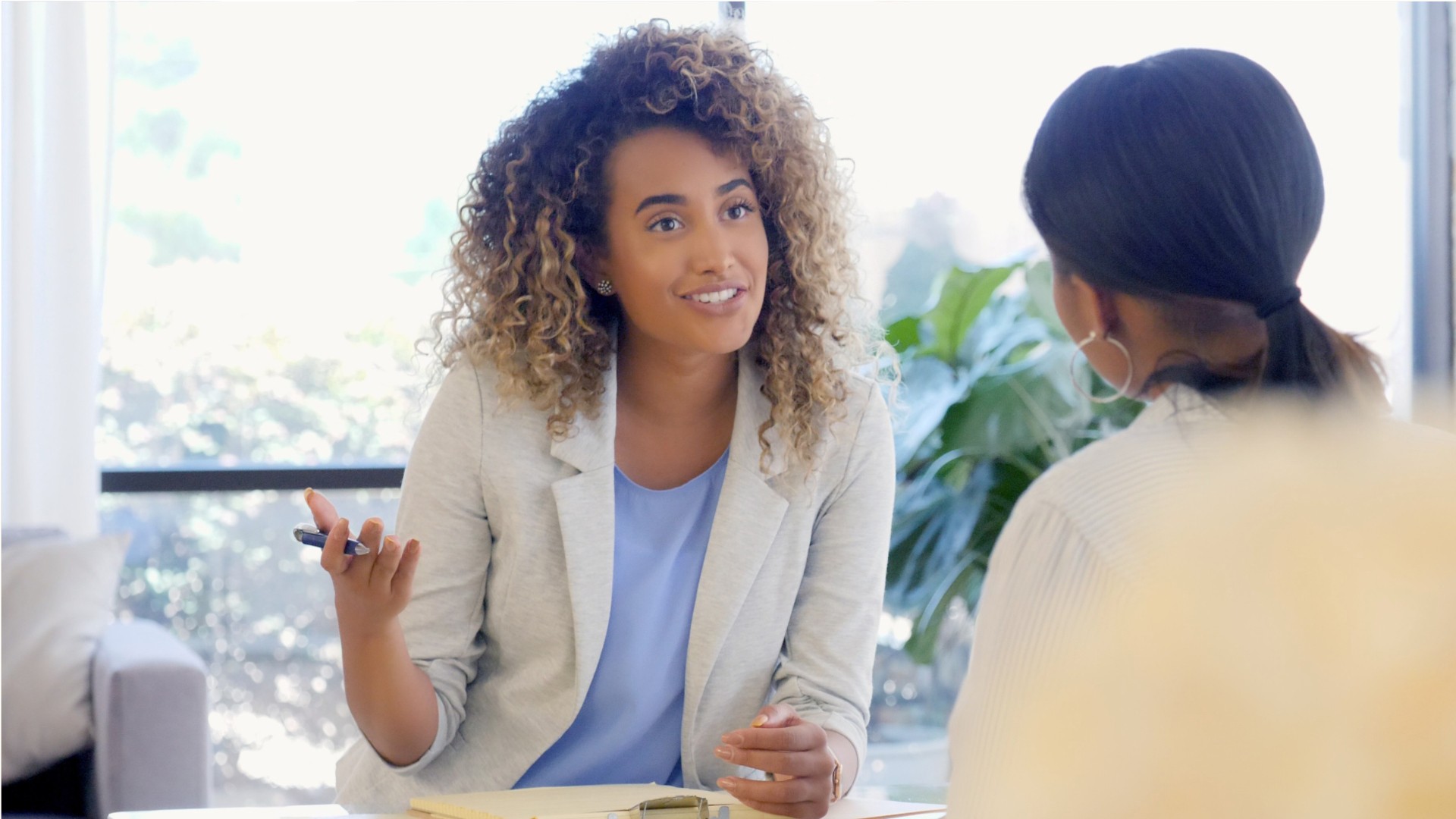 Health & Human Services Advisors
All prospective MAT candidates are required to meet with an HHS advisor before entering the Medical Assisting program.
Available in-person, by phone, or by email.
To schedule an appointment, call (614) 287-2779 or email them at hhsadvising@cscc.edu.	
Drop n Hours:
Monday, Tuesday, Thursday: 	11am – 2pm
Wednesday:		11am – 2pm & 4pm – 6:30pm
Friday (virtual chat only): 	11am – 2pm
This Photo by Unknown Author is licensed under CC BY
Additional Prerequisites
Medical AssistantCREDENTIALING
Once students obtain their MAT certificates, they are eligible to sit for the following examinations:
CMA by the American Association of Medical Assistants (AAMA) which is offered year round
RMA by the American Medical Technologist (AMT) Specialist (CMAS)
RMA by the American Registry of Medical Assistants provided they attend a CAAHEP accredited school such as CSCC
CCMA by National Healthcareer Association Certification
Transfer of Credit
Examination and Proficiency Credit
A student may, upon the department chairperson’s approval of the student’s petition, be permitted to take a proficiency examination for credit. Permission is given only in cases when it is evident that previous experience or study warrants. 
A $50 non-refundable fee will be charged for each proficiency examination. Examination/proficiency credit does not apply to meeting residency credit hour requirements.
Proficiency tests are NOT available for all technical courses. Check with the Program Coordinator for further information.  
A student is permitted to take a proficiency test ONCE per course, and if he/she receives a score of 80% or higher, he/she has satisfactorily completed the course. The course grade will read “X” on the transcript and will not be used in determining the grade point average. If a student receives less than 80% on the test, then he/she is required to take the course. 
Courses in the MAT technology are excluded from this option.
Fees and Expenses*
For Medical Assisting Certificate Plan of Study 
 $172.93* PER CREDIT HOUR X 37 TOTAL COURSE HOURS	$ 6,938
UNIFORMS/SCRUBS					$    150	
TECHNOLOGY FEE					$    300	
NATIONAL BOARD					$    125	
BOOKS						$  1000
PARKING PASSES					$    140
LAB FEES						$    466
TOTAL  						$ 8,579
* Approximate and subject to change
Fees and Expenses*
For Medical Assisting ATS degree Plan of Study 
 $172.93* PER CREDIT HOUR  (62 TOTAL COURSE HOURS)	$ 10,721
UNIFORMS/SCRUBS					$       400	
TECHNOLOGY FEE					$        300	
NATIONAL BOARD					$        125	
BOOKS						$      1000
PARKING PASSES					$        175
LAB FEES						$        466
TOTAL  						$  13,187
* Approximate and subject to change
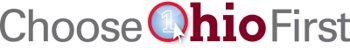 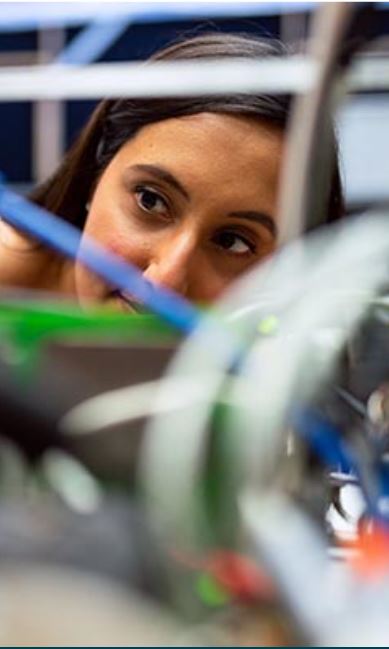 Choose Ohio First Scholarships cscc.edu/cof
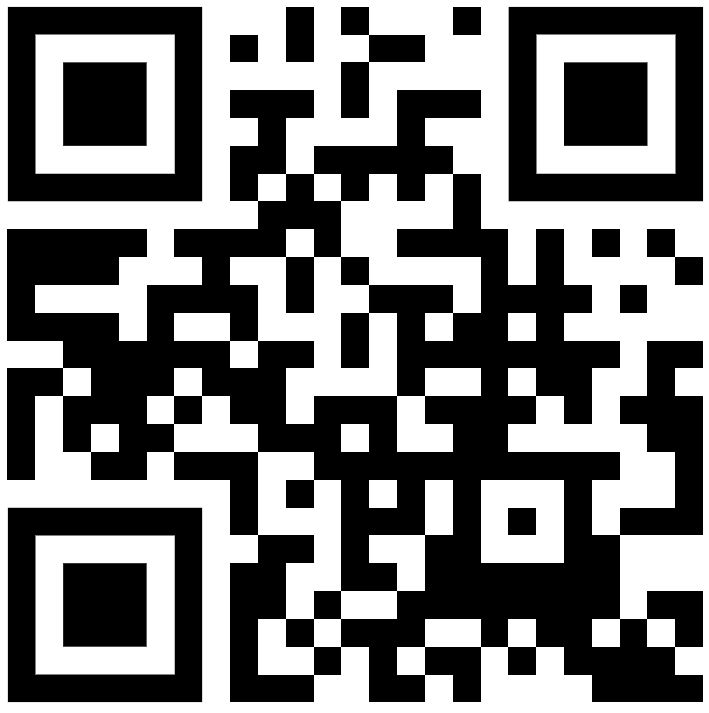 Information Technology
Engineering Technology
Nursing
Allied Health
Welding
Associate of Science